СРЕДНИЙ ГАЛИЛЕЙСКИЙ ПЕРИОД
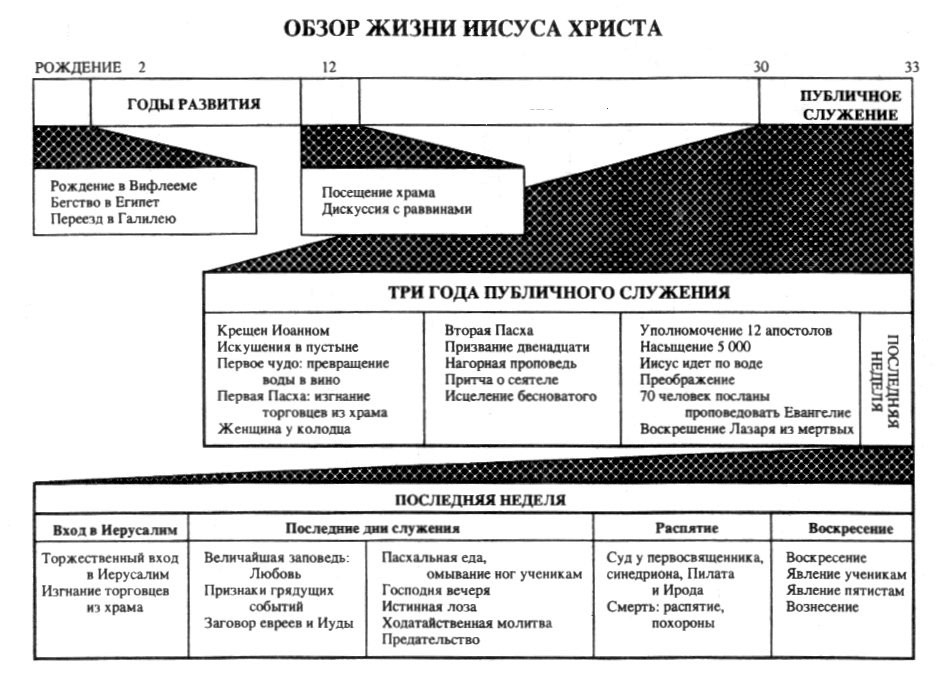 Короткое посещение Иерусалима на праздник, исцеление у Вифезды

У моря
В Галилее
У моря
В Галилее
У моря
Капернаум
[Speaker Notes: СРЕДНИЙ ГАЛИЛЕЙСКИЙ ПЕРИОД 
Завершив раннее галилейское служение, Иисус направился в Иерусалим для участия в праздновании Пасхи (Ин. 5:1). После возвращения из Иерусалима в Капернаум начался самый активный и плодотворный период Его общественного служения, который называют средним галилейским периодом, длился он примерно десять месяцев. В Евангелиях этот период описан очень подробно, поэтому в изучаемом уроке будут упомянуты только основные события этого служения.
Обратите внимание на следующие моменты:
1. Средний галилейский период служения Христа начался только после Его возвращения из Иерусалима. События служений Иисуса, начиная со II стадии (близ моря), повторялись:
У моря
В Галилее
У моря
В Галилее
У моря
Каждая из стадий среднего галилейского периода завершалась возвращением Иисуса в Капернаум, который был центром Его деятельности в этот период.
2. Изучая эпизоды каждой стадии, постарайтесь определить для себя, какой вид служения нес Иисус: обучал, проповедовал, совершал чудеса. Из предыдущих уроков вспомните, какую основную цель преследовал Христос, совершая чудеса.
3. Иисус всегда старался объяснить, показать людям, Кто Он. Отметьте для себя, как Его принимали ученики и люди.
4. В Иерусалиме в начале этого периода возникло сопротивление Иисусу, которое привело к тому, что от Него ушли некоторые ученики.
5. Евангелие от Иоанна не освещает большую часть среднего галилейского периода.
Трудно выделить основное служение Иисуса в этот период. Он уделял много внимания Своим ученикам, жителям городов и селений Галилеи. Цитаты, приведенные в этом уроке, освещают узловые моменты евангельского повествования. Прилежное изучение этих мест Писания даст вам возможность понять общественное служение Иисуса в Галилее.]
[Speaker Notes: В ИЕРУСАЛИМЕ И НА ПУТИ В ГАЛИЛЕЮ 
Иисус воспользовался праздником Пасхи, чтобы еще яснее продемонстрировать евреям, Кто Он есть. Три поступка Иисуса, как считали иудеи, нарушили закон о субботе.
Исцеление больного ( Ин. 5:1-47)
"После сего был праздник Иудейский..." (Ин. 5:1). Какой именно праздник, точно неизвестно, но большинство богословов считают этот праздник Пасхой.
Иисус Христос в субботу направился в Иерусалимский храм . Проходя мимо купальни храма, вода в которой считалась целебной, среди множества больных Он обратил особое внимание на беспомощного человека. Иисус заговорил с ним и, выслушав его печальную историю, как власть имеющий сказал ему: "...встань, возьми постель твою и ходи". Больной тотчас исцелился.
"...Сегодня суббота; не должно тебе брать постели",- упрекнули иудеи исцеленного. Ссылаясь на Иер. 17:21-22, раввины строго ограничивали вес поклажи, которую можно было переносить на себе в субботу. Позволялось брать только одну сушеную смокву, меда, сколько нужно для помазания раны больному, воды, чтобы достаточно было приготовить лекарство для больных глаз, и чернил не больше, чем для написания двух букв. Учитывая эти ограничения, неудивительно, что выздоровевшего строго отчитали. Ведь он нес не смокву, а постель. На их замечания больной ответил: "...Кто меня исцелил, Тот мне сказал: возьми постель твою и ходи" (Ин. 5:11).
Срывание колосьев ( Мф. 12:1-8; Мк. 2:23-28; Лк. 6:1-5)
Возвращаясь из Иерусалима в Галилею , Иисус проходил мимо поля . Ученики, проголодавшись, срывали колосья, растирали их в руках и ели. Фарисеи осудили учеников за нарушение субботы и упрекнули за это Иисуса. Они полагали, что срывать колосья - то же, что и жать; растирать их в руках - то же, что молотить. Иисус ответил фарисеям текстами из Ветхого Завета и закончил словами: "Сын Человеческий есть господин и субботы".
Исцеление сухорукого ( Мф. 12:9-14; Мк. 3:1-6; Лк. 6:6-11)
Зайдя в синагогу , Иисус увидел больного, у которого правая рука была сухая. Оказывать помощь в субботу запрещалось, также запрещалось посещать больных и утешать огорченных. Несмотря на эти запреты, Иисус исцелил сухорукого, да еще в синагоге, в присутствии множества верующих, книжников и фарисеев. Тем самым Иисус показал, что в субботу можно делать добро и сколь далеки фарисеи от правильного понимания субботы. Выйдя из синагоги, Он направился к Галилейскому морю, и множество людей последовало за Ним.]
[Speaker Notes: У МОРЯ ГАЛИЛЕЙСКОГО
Избрание двенадцати апостолов ( Мк. 3:13-19; Лк. 6:12-16)
Обратите внимание на длительность молитвы Иисуса (Лк. 6:12) и на то, что Иисус избрал двенадцать учеников из большого числа Своих последователей. Перед этим важным событием Иисус провел ночь в молитве на одной из гор Галилеи (Лк. 6:12). Все избранные апостолы были израильтянами.
Восемь из них: Петр, Андрей, Иаков, Иоанн, Иаков Алфеев, Иуда, Матфей и Филипп - жили в Капернауме и его окрестностях. Нафанаил был из Каны, Иуда Искариот - из города Кариота, местожительство Фомы и Симона Зилота неизвестно. Все апостолы, кроме сыновей Зеведеевых и Фомы, имели семьи. Из двенадцати апостолов наиболее близки к Иисусу были Петр, Иаков и Иоанн.
Cлужение апостолов может быть разделено на три этапа: (1) начальное посвящение и следование за Иисусом; (2) тесное общение, обучение и помощь Иисуса (3), последующее служение Христу среди людей.
Характеры апостолов
Симон Петр был всецело предан Иисусу Христу. Он был пылким человеком и поэтому иногда действовал необдуманно, за что Иисус строго порицал его (Мф. 16:23). Петру было присуще чувство ответственности за других. Он первым поднял меч в защиту Иисуса, первым исповедал Его Сыном Божиим. Однако он был и первым, кто отрекся от Христа ( Мф. 26:69-75). Затем Он покаялся и впоследствии бесстрашно служил Иисусу.
Андрей первым пришел к Иисусу Христу и первым исповедал, что Иисус есть Мессия (Ин. 1:40-41).
Иаков и Иоанн, следуя за Христом, желали первенства в Его Царстве ( Мк. 10:35-45). Они хотели низвести огонь с неба на негостеприимное селение самарян и заставить замолчать человека, который именем Иисуса изгонял бесов, но не ходил с ними ( Лк. 9:51:56; Мк. 9:38-40). Иоанн был самым близким и любимым учеником Иисуса, заботам которого Он впоследствии поручил Свою мать.
Филипп всем сердцем верил Иисусу (Ин. 1:46), обращение Нафанаила (Варфоломея) является его заслугой.
Варфоломей отличался недоверчивостью. Он сначала не поверил словам Филиппа, что тот нашел Мессию. Встретившись с Иисусом, Варфоломей принял Его как Сына Божия и Царя Израиля (Ин. 1:49).
Матфей был решительным, энергичным и благородным человеком. Это видно из того, что он оставил свое доходное занятие и сразу пошел за Иисусом (Лк. 5:27-29). Он, вероятно, был образованнее других апостолов и первым написал Евангелие. Матфея отличала скромность, это видно из того, что он поставил свое имя в списке апостолов после Фомы, тогда как другие евангелисты поставили его имя раньше Фомы.
Фома был упрямым скептиком, но если он поверил во что-то, то никакая сила не могла его поколебать. Фома был способен на героическое самопожертвование ( Ин. 11:16; 14:5; 20:24-29).
Иаков Алфеев. О его характере ничего не известно.
Иуда Иаковлев, брат Иакова, был настойчивым человеком. Спрашивая Иисуса: "...что это, что Ты хочешь явить Себя нам, а не миру?" (Ин. 14:22), он показывал свою настойчивость, желая получить ответ от Христа.
Симон Кананит, или Симон Зилот. Евангелисты не упоминают о его деятельности, но его имя "Зилот" указывает на то, что он принадлежал в свое время к зилотам, ревнителям закона.
Иуда Искариот был горд и сребролюбив (Ин. 12:6), что и привело его к предательству. В Ин. 12:6 слово "вор" употребляется в значении "жадность". За тридцать сребренников он предал Иисуса, но затем, осудив себя за предательство невинной крови, повесился ( Мф. 26:15; 27:5,9).]
Нагорная проповедь Мф. гл. 5-7 Лк. 6:17-49
Жители Царствия
А. Характер     (5:1-16)Б. Требования (5:17-48)В. Мотивы         (6:1-18)Г. Поведение (6:19-7:12)Д. Испытание (7:13-27)
[Speaker Notes: У МОРЯ ГАЛИЛЕЙСКОГО
Нагорная проповедь ( Мф. гл. 5-7; Лк. 6:17-49)
В Своем царственном послании Иисус не объяснял неверующим, как войти в Царствие Божие. В первую очередь Он обращался к ученикам, чтобы они поняли, кто является гражданином Царствия Божия. Внимательно изучите этот отрывок в Евангелии от Матфея, с 5 по 7 главы, используя следующий план:
Жители Царствия
А. Характер     ( 5:1-16)Б. Требования ( 5:17-48)В. Мотивы         ( 6:1-18)Г. Поведение ( 6:19-7:12)Д. Испытание ( 7:13-27)
Когда Христос был на земле, эта проповедь была адресована ученикам. Теперь, когда Господь царствует на небе, она обращена ко всем, кто признает Его как Царя.
Возвращение в Капернаум; исцеление слуги сотника ( Мф 8:1, 5-13; Лук. 7:1-10)
Когда Иисус вернулся в Капернаум, центр Своей деятельности в Галилее , Его встретили иудейские старейшины, посланные римским сотником, у которого был болен слуга. Этот сотник хорошо относился к иудеям и за свой счет построил главную синагогу в Капернауме. Сотник верил в целительную силу Христа и считал себя недостойным, чтобы Иисус вошел под кров его дома. Поэтому он просил Иисуса исцелить его слугу словом, так же, как Он исцелил сына царедворца. Господь отметил его удивительную веру и исцелил слугу.]
[Speaker Notes: В ГАЛИЛЕЕ
Сын вдовы возвращен к жизни ( Лк. 7:11-17)
Город Наин находился на северо-западном склоне горы Ермон, примерно в 43-х километрах от Капернаума. Наин означает "прекрасный". Это название полностью соответствовало живописной местности, в которой располагался город, утопающий в зелени.
Когда Иисус подошел к городу , из ворот вынесли тело умершего юноши для погребения за городской стеной. Умерший был единственным сыном вдовы. Иисус подошел к гробу, утешил рыдающую мать, прикоснулся к умершему и сказал: "...юноша! тебе говорю, встань". Смерть подчинилась голосу Творца, и юноша ожил. "...И отдал его Иисус матери его". Люди, видевшие это, испугались.
Подобное событие произошло много лет тому назад в городе Сонаме, расположенном на другом склоне той же горы, а также в Сарепте (4 Цар. 4:35 ; 3 Цар. 17:21).
Иоанн Креститель спрашивает об Иисусе ( Мф. 11:2-19; Лук. 7:18-35)
В то время, когда Иисус обходил города Галилеи и являл Свою целительную силу, Иоанн Креститель находился в тюрьме, в крепости Махер (Макор), на северо-востоке от Мертвого моря. Популярность Иисуса достигла своего зенита. Иоанн, по всей вероятности, ожидал Мессию, Который освободит Израиль, уничтожит его врагов (см. Лк. 3:1-20), и не мог понять, почему Иисус этого не делает, действительно ли Он Мессия. Иисус объяснил ученикам Иоанна, что совершенные Им чудеса являются достаточным доказательством Его мессианства.
Помазание Иисуса женщиной ( Лк. 7:36-50)
Иисус был готов посещать всех, кто Его приглашал; Он заходил даже туда, где приглашающие критически относились к Нему. Вы уже читали о посещении Иисусом брака в Кане Галилейской и дома мытаря Матфея. Здесь рассказывается, как фарисей Симон пригласил Иисуса вкусить с ним пищи, однако он не исполнил по отношению к Нему обычая, состоявшего в том, что приглашенным к трапезе гостям перед едой подавалась вода для омовения ног.
Узнав о том, что Иисуса пригласил Симон, в дом к нему пришла женщина, о которой сказано, что она была грешницей, о чем в городе все знали. Ее, конечно, никто не приглашал, но она все-таки пришла и принесла сосуд с миром. В самом приходе ее в дом фарисея не было ничего странного, ибо существовал обычай, что в дом, куда приглашен раввин, другие могли приходить без приглашения, чтобы послушать его. Слушая Иисуса, женщина плакала, и слезы ее падали на Его ноги.
Традиционным знаком уважения к человеку было возлияние благовоний ему на голову. Но эта грешница, считая себя недостойной помазать Иисусу голову, помазала Ему ноги. Все, что она делала (отирала волосами свои слезы с Его ног, целовала Его ноги), свидетельствовало о глубоком благоговении перед Ним и об огромной любви к Нему. Миро , принесенное женщиной, чтобы возлить на Него, являлось значительной ценностью для женщины, т.к. она вряд ли была богата.
Симон, хозяин дома, смотрел на это с раздражением и решил, что Иисус не пророк. Приведя простой пример с двумя должниками, Иисус опроверг его сомнение и явил славу величайшего Пророка, имеющего власть прощать грехи. Грешнице же Он сказал: "...прощаются тебе грехи... вера твоя спасла тебя; иди с миром".]
[Speaker Notes: В ГАЛИЛЕЕ
Проповедование; возвращение в Капернаум ( Лк. 8:1-3; Мк. 3:20 )
Иисус продолжал путешествовать (3-е путешествие по Галилее), однако синагоги были уже закрыты для Него. Вместо радушия Он нередко встречал сопротивление, а вместо внимательных слушателей - книжников и фарисеев, которые придирчиво следили за Ним, чтобы найти предлог для обвинения. Все это заставило Его отправиться за городские стены, на склоны гор и на берег Галилейского моря, "проповедуя и благовествуя Царствие Божие".
С Ним были двенадцать учеников, которых Он недавно избрал и поставил апостолами. Женщины, которых Он исцелил, из чувства любви и благодарности следовали за Ним, слушая Его учение, служа Ему имением своим.
Противление в Капернауме ( Мф. 12:22-50; Мк. 3:20-35)
В Капернауме Иисус встретил пришедших из Иерусалима книжников и фарисеев, которые противились Ему. Ортодоксальные иудейские руководители никогда не подвергали сомнению власть Иисуса изгонять бесов. Однако они утверждали, что Его власть над князем бесовским заключалась в том, что Он именем верховного беса изгонял мелких бесов. Люди охотно верят в черную магию, поэтому их пытались убедить в том, что именно этим и занимается Иисус. Победа над демонами вовсе не свидетельствовала о союзе Иисуса с сатаной, а показывала, что сопротивление сатаны сломлено; появилось более сильное имя, покорившее его.
Притчи Христа ( Мф. 13:1-53; Мк. 4:1-34; Лк. 8:4-18)
Иисус часто учил народ притчами. Раввины считали, что умение учить притчами доказывает высшую мудрость учителя. Христос в Своих притчах говорил о самых обыкновенных явлениях, но с их помощью доказывал важнейшие истины. Первые притчи Иисуса Христа:
Притча о сеятеле Мф. 13:1-232. 
Притча о пшенице и плевелах Мф. 13:24-303. 
Притча о горчичном зерне Мф. 13:31-324. 
Притча о закваске Мф. 13:335. 
Притча о семени Мк. 4:26-326. 
Притча о скрытом сокровище Мф. 13:447.
Притча о драгоценной жемчужине Мф. 13:45-468.
Притча о неводе Мф. 13:47-529. 
Притча о неверном управителе Лк. 16:1-9
В уроке 12 будут подробно рассмотрены притчи Иисуса. В этом уроке вам достаточно будет определить основную мысль каждой из притч.]
[Speaker Notes: У МОРЯ
Усмирение бури ( Мф. 8:23-27; Мк. 4:35-41; Лк. 8:22-25)
Окончив проповедь, Иисус вошел в лодку вместе с учениками и направился к противоположному берегу моря Галилейского , в Гадаринскую страну. Происходило это, как пишет Марк, вечером. С ними отправились и другие лодки .
Спокойствие Галилейского моря было обманчиво, нередко с востока внезапно налетали вихри, которые поднимали бурю. Такая буря и застигла учеников на море, но Христос укротил ее. Все этому удивились и сказали: "...кто Этот, что и ветры и море повинуются Ему?" (Мф. 8:27).
Исцеление одержимых ( Мф. 8:28-34; Мк. 5:1-20; Лк. 8:26-39)
Одержимость и ее симптомы, описанные в Священном Писании, были частым явлением во времена Иисуса. Это свидетельствовало о силе и мощи демонического мира, но власть Иисуса превосходила власть бесов.
После укрощения бури Христос с учениками пристал к побережью Гадаринской (Гергесинской) страны. На берегу Иисуса с учениками встретили два человека, одержимые нечистым духом. Марк и Лука упоминают лишь об одном человеке, самом свирепом. В то время о потерявших разум людях никто не заботился, для них не существовало ни приютов, ни больниц. Их просто изгоняли из городов и селений или пытались смирить жестокими методами. Два человека, встретившие Иисуса, жили в пещерах и гробницах. Христос спросил у одного из бесноватых: "...как тебе имя? И он сказал в ответ:"легион имя мне, потому что нас много" (Мк. 5:9).
Следует отметить, что бес назвал Иисуса Христа Сыном Бога Всевышнего. Иисус освободил одержимого от нечистых духов, отправив их в стадо свиней. Почему Иисус исполнил просьбу бесов войти в свиней, Слово Божие прямо не говорит, но упоминание о стаде ясно доказывает, что в Гадаринской стране преобладало языческое население (иудеи считали свиней нечистыми животными и потому не разводили их). Жители города пришли в изумление, узнав об исцелении бесноватого, но, сожалея о потере животных, просили Иисуса уйти. Исцеленный хотел следовать за Ним, но Иисус не разрешил ему и сказал: "...иди домой к своим и расскажи им, что сотворил с тобою Господь и как помиловал тебя" (Мк. 5:19). Этот исцеленный стал первым проповедником Иисуса в Десятиградии.
У МОРЯ
Возвращение в Капернаум ( Мф. 9:1; Мк. 5:21; Лк. 8:40)
К этому времени Иисуса стали настолько отождествлять с Капернаумом, что этот город даже стали называть "Его городом".
Исцеления в Капернауме ( Мф. 9:18-34; Мк. 5:22-43; Лк. 8:41-56)
Вернувшись из Десятиградия в Галилею, в Капернаум, Иисус продолжал являть Свою целительную силу. Однажды Иаир, начальник синагоги, пришел к Иисусу с мольбой зайти к нему в дом, чтобы исцелить умирающую дочь. Сопровождаемый большой толпой, Иисус пошел к нему. По дороге к Иисусу прикоснулась женщина, страдавшая 12 лет кровотечением.
Болезнь женщины считалась в народе прямым следствием греховного поведения. Врачи не могли вылечить ее. Из-за стыдливости женщина боялась обнаружить свою болезнь перед всем народом, поэтому решила тайно получить исцеление через прикосновение к Иисусу, в силу Которого она верила. Она с верой прикоснулась к одежде Христа и тут же исцелилась. Действие женщины было скрыто от народа, но не от Иисуса. "...кто прикоснулся к Моей одежде?" - спросил Он (Мк. 5:30). Женщине нелегко было сознаться, но она все же сделала это, и тогда Иисус сказал ей: "...дщерь! вера твоя спасла тебя; иди в мире и будь здорова от болезни твоей" (Мк. 5:34).
Как ни спешил Иаир, он терпеливо ждал, пока Иисус побеседует с женщиной. Как раз в это время посланник из дома Иаира сообщил, что дочь его умерла. Иисус это сразу заметил и, обратившись к Иаиру, сказал: "...не бойся, только веруй!" (Мк. 5:36). Иаир поверил словам Христа. Они пришли в дом, который смерть уже отметила своей страшной печатью, плакальщицы уже скорбели о безвозвратной потере. Люди посмеялись над словами Иисуса, что девушка спит. Распорядившись, чтобы все вышли, Христос с тремя учениками и родителями девушки вошел в комнату, взял ее за руку и сказал: "...девица, тебе говорю, встань" (Мк. 5:41). Смерть подчинилась слову Иисуса, умершая ожила и встала; так вновь были явлены Его сила и власть.
От Иаира Христос пошел в дом, где обычно останавливался во время пребывания в Капернауме. За Ним шли двое слепых. "...помилуй нас, Иисус, Сын Давидов!" - кричали они (Мф. 9:27). Иисус, спросив их о вере, исцелил обоих.
В это время к Иисусу Христу привели немого бесноватого человека. Он исцелил и его. Видя все это, люди говорили: "...никогда не бывало такого явления в Израиле", а фарисеи утверждали, что "...Он изгоняет бесов силою князя бесовского" (Мф. 9:33-34).]
[Speaker Notes: В ГАЛИЛЕЕ
Служение в Галилее близится к концу ( Мф. 9:27-38;Мк. 6:6)
Первый раз Иисус Христос обошел Галилею с проповедью Евангелия после молитвы в пустынном месте ( Мк. 1:35-39; Лк. 4:42-44). Второй раз - после прощения грешницы в доме фарисея Симона ( Лк. 8:1-3 ). Третий раз - после исцеления двух слепых и бесноватого немого ( Мф. 9:27-38 ).
Последнее посещение Назарета ( Мф. 13:54-58; Мк. 6:1)
Придя в Назарет , Иисус начал учить народ в синагоге. При предыдущем посещении жители Назарета отвергли Его учение, а Самого Иисуса хотели сбросить со скалы. На этот раз людей поразили мудрость и сила Иисуса, но тем не менее они вновь отвергли Его, Которого знали как сына плотника. Говоря о Нем между собою, они спрашивали: "...откуда у Него такая премудрость и силы? Не плотников ли Он сын? не Его ли Мать называется Мария, и братья Его Иаков и Иосий, и Симон, и Иуда? И сестры Его не все ли между нами? Откуда же у Него все это?" (Мф. 13:54-56).
Итак, жители Назарета не только отказались поверить Иисусу, но и всячески мешали Его служению в этом городе. Сложность ситуации состояла в том, что они видели в Иисусе всего лишь человека, который вырос на их глазах. Мысль о том, что этот "обычный" человек и есть обещанный Мессия, не вмещалась в их сознании. Их чувства переданы евангелистом в словах "и соблазнились о Нем". Иисус не удивился этому, а лишь сказал: "...не бывает пророк без чести, разве только в отечестве своем и в доме своем. И не совершил там многих чудес по неверию их" (Мф. 13:57-58).
Послание двенадцати ( Мф. 10:1-42; Мк. 6:7-13; Лк. 9:1-6)
Иисус, видя состояние народа, призвал Своих учеников к молитве о работниках. Ученики приняли предложение Учителя и постарались служить своему народу. Видя их готовность и способность, Он призвал их к Себе, дал им наставление, затем наделил силою свыше и послал по два человека в разные места проповедовать Евангелие, изгонять бесов и исцелять больных.
После того как Иисус послал двенадцать апостолов проповедовать и исцелять ( Мк. 6:12-13; Лк. 9:6), Он и Сам совершил евангелизационное путешествие . Обратите внимание, что Иисус посещал города ( Мф. 11:1 ), в то время, как апостолы - селения (Лк. 9:6).
Беспокойство царя Ирода ( Мф. 14:1-12; Мк. 6:14-29; Лк. 9:7-9)
Центральным местом этого повествования является не смерть Иоанна Крестителя, а отношение царя Ирода, правителя Галилеи и Переи, к труду Иисуса.
Можно понять чувства Ирода при воспоминании об Иоанне Крестителе, поскольку он приказал казнить человека, которого сам признавал праведным и святым (Мк. 6:20 ). Теперь Ирод "искал увидеть" Иисуса ( Лк. 9:9 ). Вероятно, у него были злые намерения, потому что с этого времени Иисус старался избегать его. (Сравните Лк. 13:31-32).
Апостолы возвращаются в Капернаум (Мк. 6:30; Лк. 9:10)
Приближался праздник Пасхи (Ин. 6:4). Двенадцать апостолов возвратились в Капернаум после нескольких недель служения с желанием рассказать Иисусу о сделанном. Так закончилось последнее организованное служение в Галилее. Иисус трудился там (ср. Ин. 7:1) и после этого, но этот труд уже не был широкой евангелизацией.]
[Speaker Notes: У МОРЯ
Временное пребывание в пустынном месте с апостолами ( Мф. 14:13; Мк. 6:31-33; Лк. 9:10-11; Ин. 6:1-3)
Когда Иисус узнал о смерти Иоанна Крестителя, то удалился со Своими учениками в пустынное место. С этого времени Он главное внимание стал уделять им. По-видимому, Его цель теперь состояла в том, чтобы подготовить учеников к Своему уходу, а не пытаться убедить народ в том, что Он - Мессия.
Насыщение пяти тысяч ( Мф. 14:14-21; Мк. 6:34-44; Лк. 9:11-17; Ин. 6:4-14)
Апостолы, посланные Иисусом на проповедь Евангелия, успешно исполнили порученное. Вернувшись к Иисусу, они с радостью рассказали Ему обо всех благословенных переживаниях в исполненном труде. Выслушав их, Христос велел им удалиться в пустынное место для отдыха .
Когда народ узнал о намерении Иисуса уйти с учениками в пустынное место, то поспешил туда же. Иисус не успел еще причалить со Своими учениками к берегу, как увидел многолюдную толпу, пришедшую раньше их. Иисус и здесь продолжал учить народ, исцелять больных. День клонился к вечеру, а люди все еще не расходились, и апостолы начали беспокоиться о том, как накормить собравшихся. Иисус Христос явил Свою силу, накормив пять тысяч человек необыкновенным образом. Он и здесь удовлетворил насущную нужду народа.
Уединенная молитва ( Мф. 14:22-23; Мк. 6:45-46; Ин. 6:15)
В популярности Иисуса таилось искушение для Него. Мог ли Он принять Царство, не взойдя на крест? Нет, не мог. Ибо Свое Царство Он должен был получить от Отца (Пс. 2:7-12; Дан. 7:13-14). Оно не могло прийти от мира сего (Ин. 18:36). Подчинившись воле Отца, Иисус должен был пойти иным путем. Прежде чем вступить на Царство как "лев из колена Иудина", Он должен был стать Агнцем, берущим на Себя грех мира. Поэтому Он проводил долгие часы в уединенной молитве.
Хождение по морю ( Мф. 14:23-33; Мк. 6:47-52; Ин. 6:16-21)
После насыщения пяти тысяч человек Иисус отпустил народ, ученикам Он велел отправиться обратно в Капернаум, или западную Вифсаиду, а Сам пошел на вершину горы, чтобы там в одиночестве помолиться.
Как только лодка с учениками отплыла от берега, ветер усилился, лодку стали захлестывать волны, ученикам грозила гибель. Иисус по воде пошел к лодке. Приблизившись, Он сделал вид, что проходит мимо. Можем ли мы представить, насколько велик был страх и ужас учеников? И насколько велика была их радость, когда Иисус вошел в их лодку?
Исцеление в Геннисаретской земле ( Мф. 14:34-36; Мк. 6:53-56)
Жители Геннисаретской земли, узнав о прибытии Иисуса, принесли к Нему всех больных. "И просили Его, чтобы только прикоснуться к краю одежды Его..." (Мф. 14:36) Видимо, они хорошо помнили, как исцелилась страдавшая кровотечением женщина, едва коснувшись одежды Иисуса. Эти люди не сомневались, что Он - великий Исцелитель, но до конца не понимали, Кем был Иисус на самом деле. Ученики же Его все более возрастали в понимании истинной сущности Своего Учителя.
У МОРЯ
Возвращение в Капернаум; учение в синагоге ( Ин. 6:22-59)
Когда Иисус Христос с учениками вернулся в Капернаум, народ продолжал искать Его на другом берегу моря. Люди очень удивились, узнав, что Иисус уже в Галилее. Когда и как Он мог туда прибыть? Эта загадка еще больше привлекла к Нему внимание. Иисус опять был окружен народом, и Его спросили: "...Равви! когда Ты сюда пришел?" (Ин. 6:25).
Беседа Христа в капернаумской синагоге вызвала большое волнение и спор между иудеями, а также послужила соблазном многим Его ученикам. Они отошли от Него и уже не ходили с Ним. Иисус предложил право выбора и двенадцати апостолам уйти или продолжать следовать за Ним. Тогда Петр сказал: "Господи! к кому нам идти? Ты имеешь глаголы вечной жизни, и мы уверовали и познали, что Ты - Христос, Сын Бога живого"(Ин. 6:68). Во время этого разговора со Своими учениками Иисус Христос сказал, что один из них дьявол.
Оставлен большинством сторонников ( Ин. 6:60-71)
Начав кое-что понимать в учении Иисуса, многие из слушавших не соглашались с Ним. Теперь уже не только враждебно настроенные к Нему фарисеи и саддукеи, но и многие из Его галилейских учеников откровенно недоумевали. Энтузиазм в народе быстро падал, т.к. иудеи начали понимать, что Он не собирается освобождать их из-под римского владычества.
Возможно, Он и великий целитель, рассуждали они, но что за странные слова Он говорит и как можно такое слушать? Его нежелание стать "царем" в их понимании, Его требование такой веры, которая связывала бы каждого человека с Богом личными узами, Его учение об искуплении и подчеркнутое провозглашение Им неспособности человека спасти себя без содействия Божией силы - оттолкнули от Христа многих последователей, которые сопровождали Его, называя себя Его учениками.
Отпадение "многих" не могло не подействовать на апостолов, ибо и они не вполне понимали Его слова, значение которых уразумели полностью лишь после Его воскресения. Отсюда вопрос Иисуса: "...не хотите ли и вы отойти?" (Ин. 6:67).
В ответ апостол Петр, как бы выступая от имени остальных учеников, исповедал веру в Иисуса. И для них путь понимания истины оказался нелегким. Петр уже был убежден в том, что слова Иисуса ведут к жизни вечной. "И мы уверовали и познали, что Ты Христос, Сын Бога живого",- торжественно провозгласил он, тем самым еще раз признав в Иисусе Мессию (Ин. 6:68-69).]